Uncertainties in Atmospheric River Lifecycles by Detection Algorithms: Climatology and Variability
Scientific Challenges
Many studies have developed detection algorithms to study atmospheric rivers (ARs). However, conclusions from these studies may differ because of different algorithm designs. Uncertainties in AR lifecycles by detection algorithms have not been extensively documented.
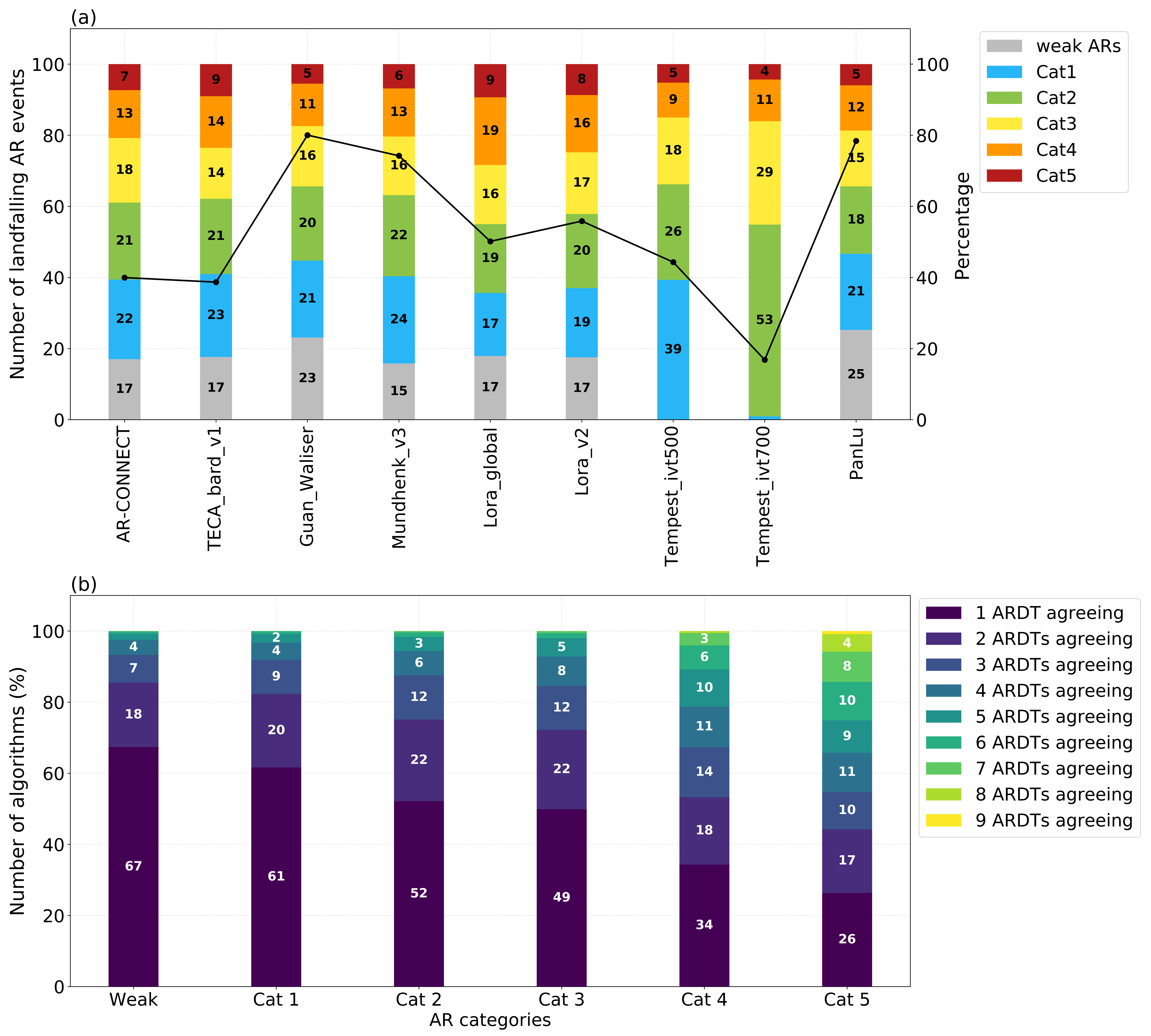 Approach and Results
We select an ensemble of nine detection algorithms applied to a single dataset and analyze the disagreements in AR characteristics across the ensemble including AR size, number, lifetime, intensity, and landfalling activity.
Percentage of agreement rate among different atmospheric river detection algorithms
Significance
Detection algorithms introduce uncertainties in the number, lifetime, and intensity of AR lifecycles.
Agreement in landfalling AR activity among detection algorithms increases with stronger ARs. 
Uncertainties may be smoothed out when investigating AR activity at intraseasonal and interannual time scales.
Citation: Zhou, Y., O'Brien, T. A., Ullrich, P. A., Collins, W. D., Patricola, C. M., & Rhoades, A. M. (2021). Uncertainties in atmospheric river lifecycles by detection algorithms: Climatology and variability. Journal of Geophysical Research: Atmospheres, 126, e2020JD033711. https://doi.org/10.1029/2020JD033711
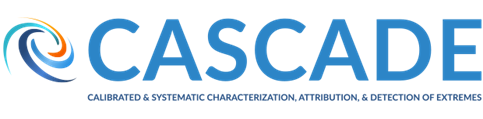